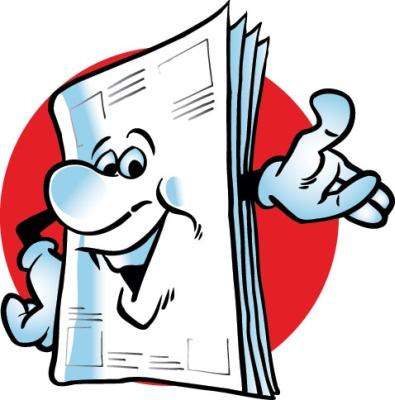 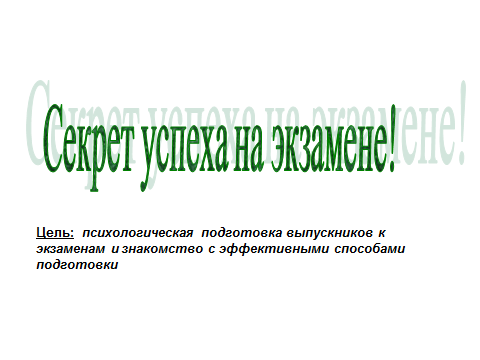 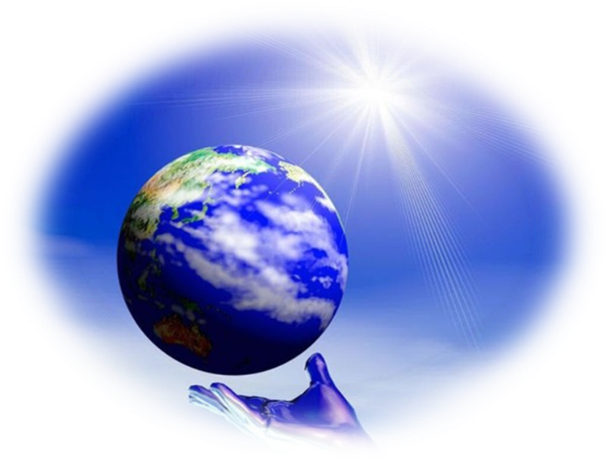 Рекомендации психолога  по подготовки к ЕНТ
Не терять головы и не ставить перед собой сверхзадач.
Начинать готовиться к экзаменам заранее.
Сначала повторить то, что даётся легко, затем перейти к более сложному
Настроить себя на то, что экзамен – необходимость и сдавать его всё равно придётся.
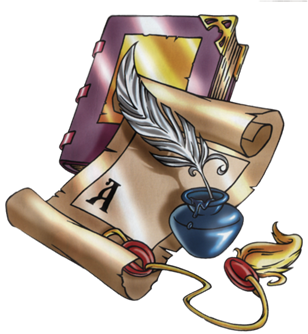 Успехов при сдаче экзаменах!